ODDZIAŁ Dzienny dom „senior +”
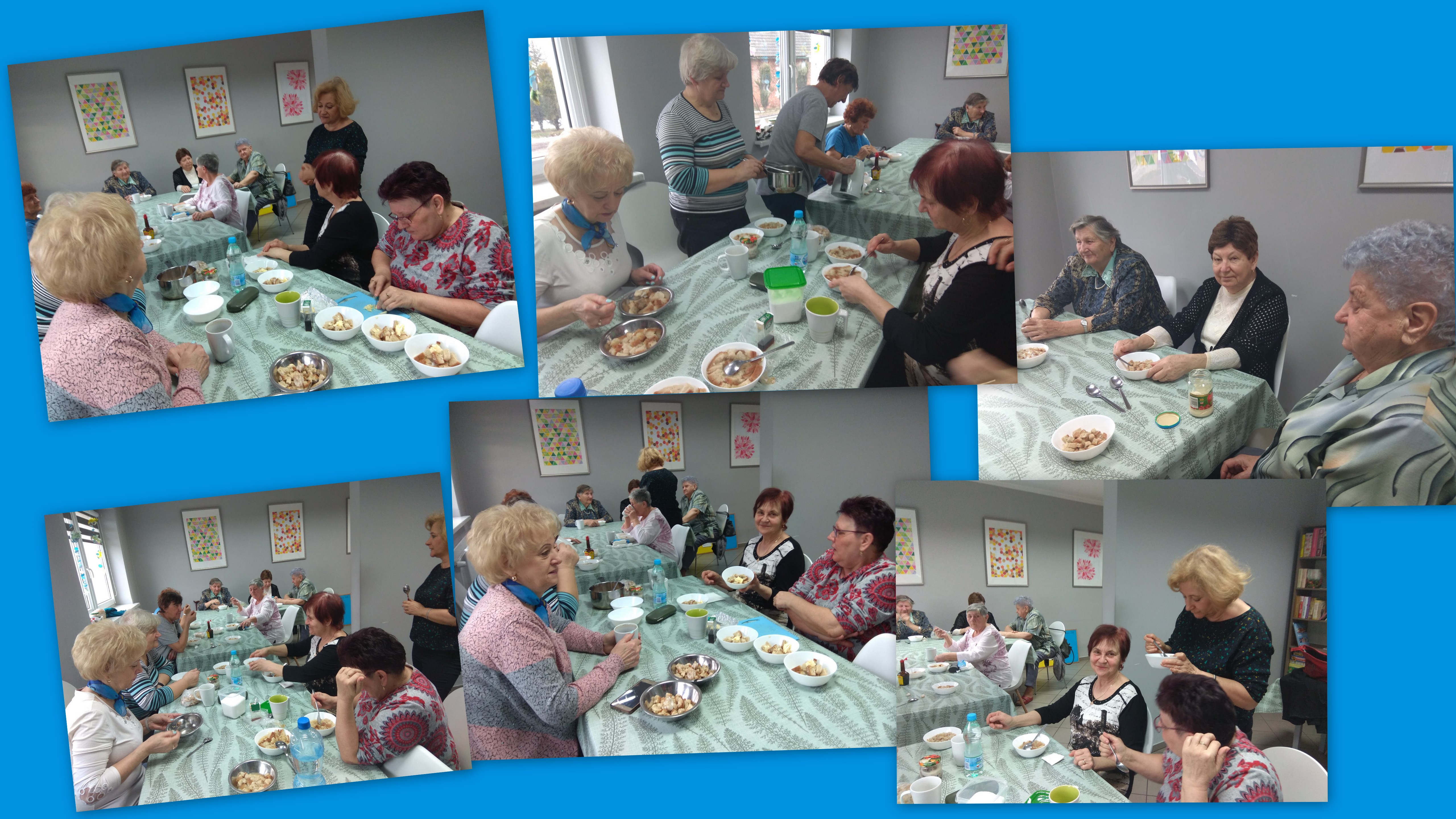 TŁUSTY CZWARTEK
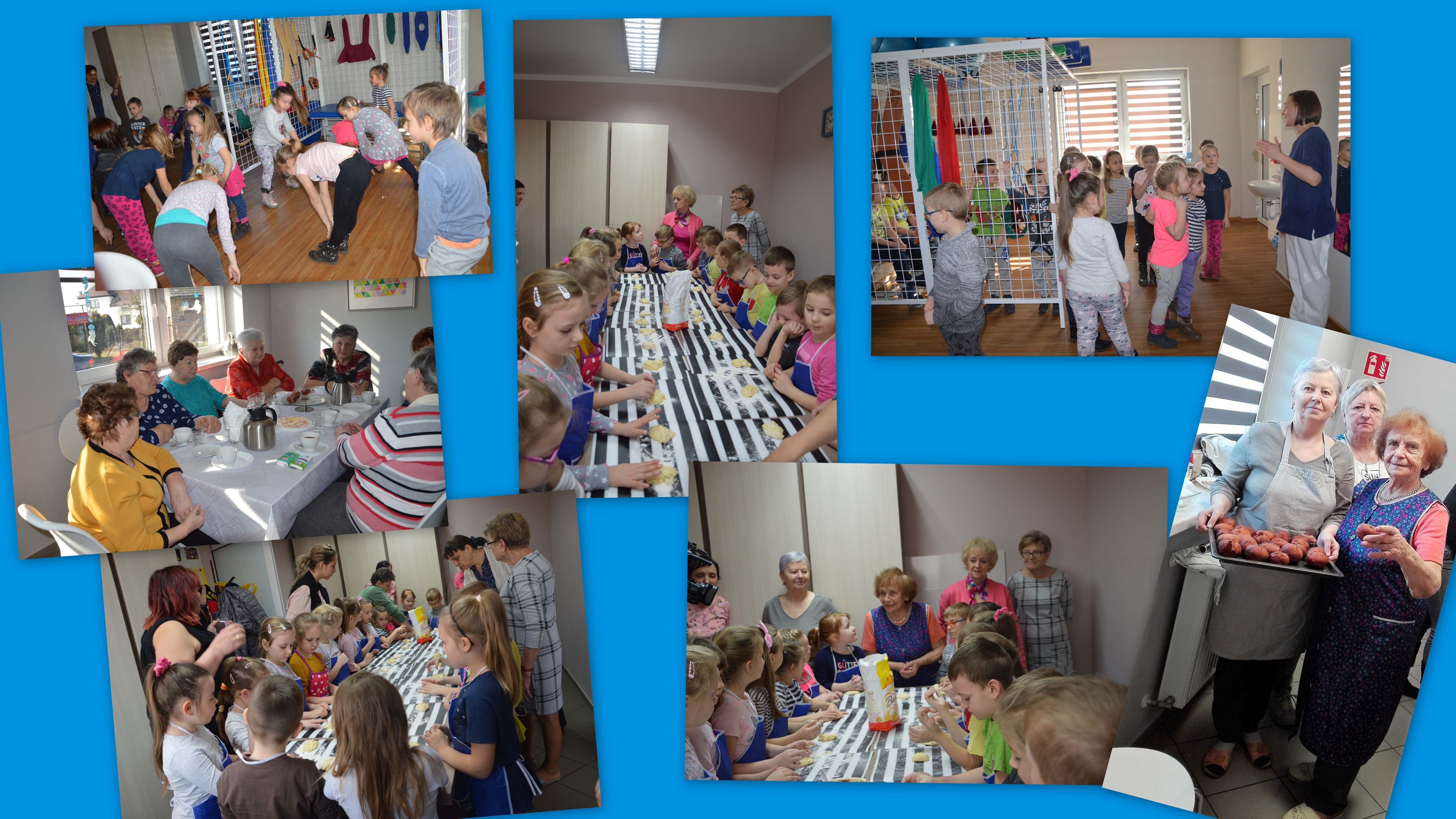 WARSZTATY PALMY WIELKANOCNE
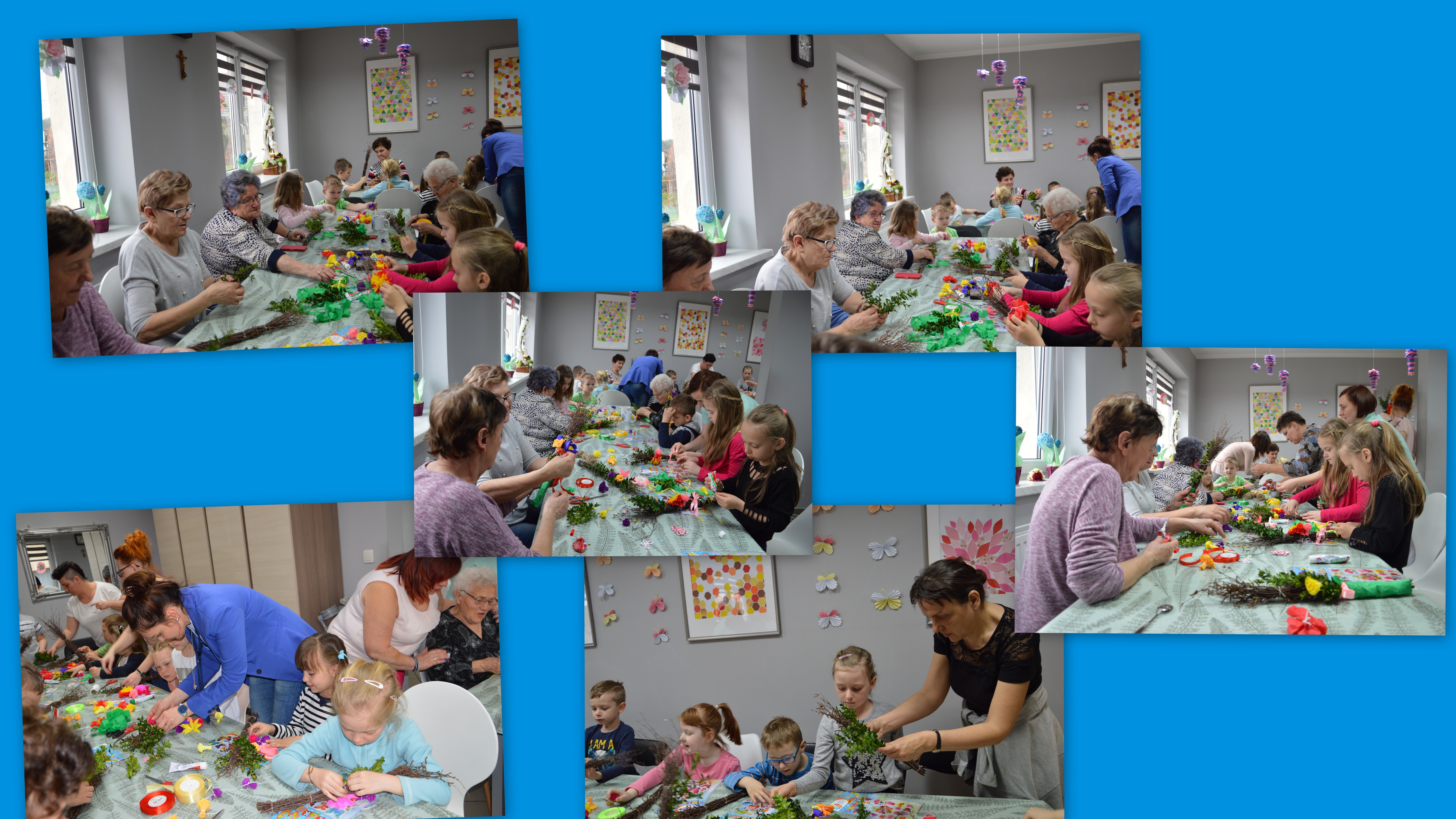 WARSZTATY PALMY WIELKANOCNE
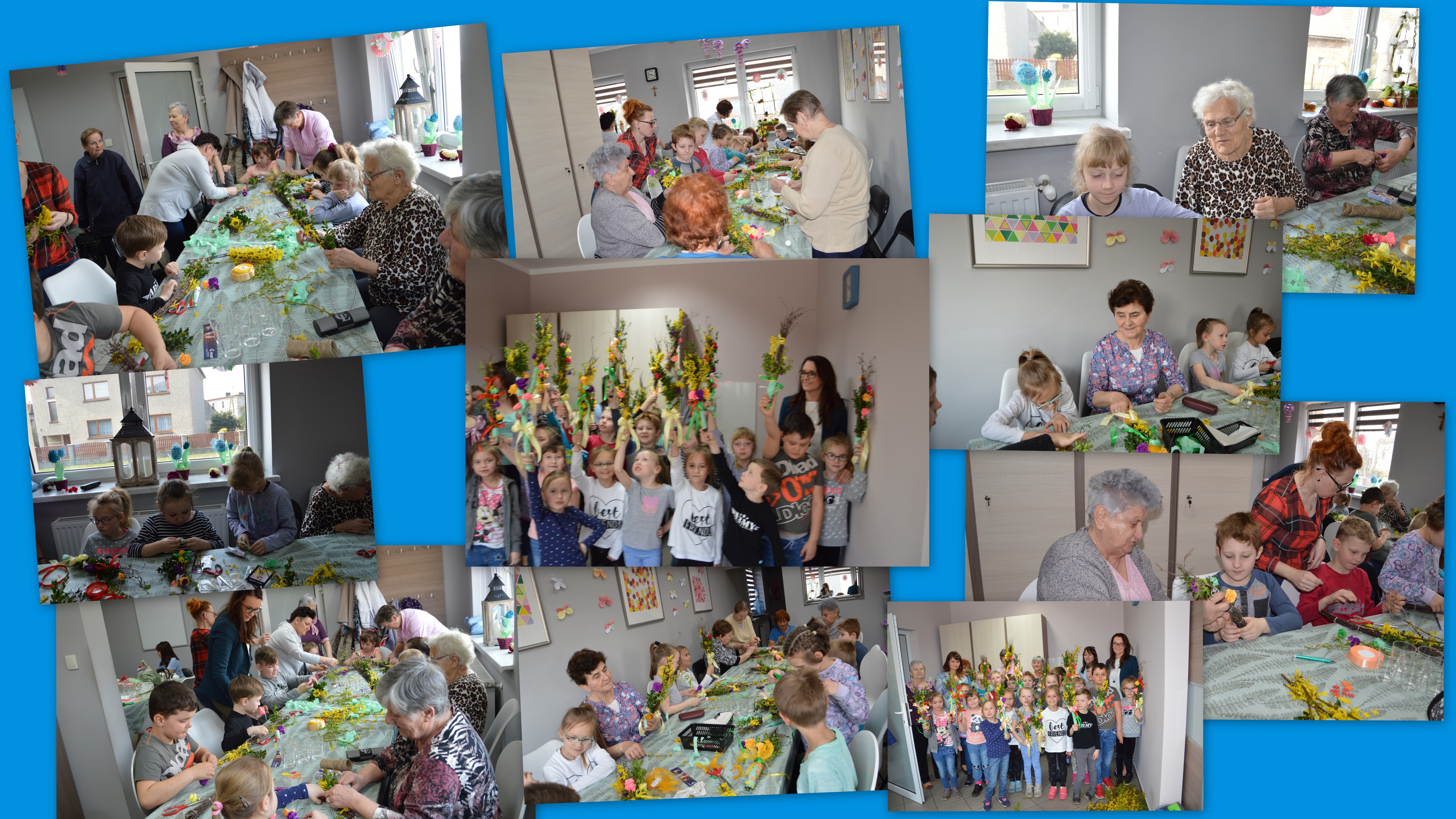 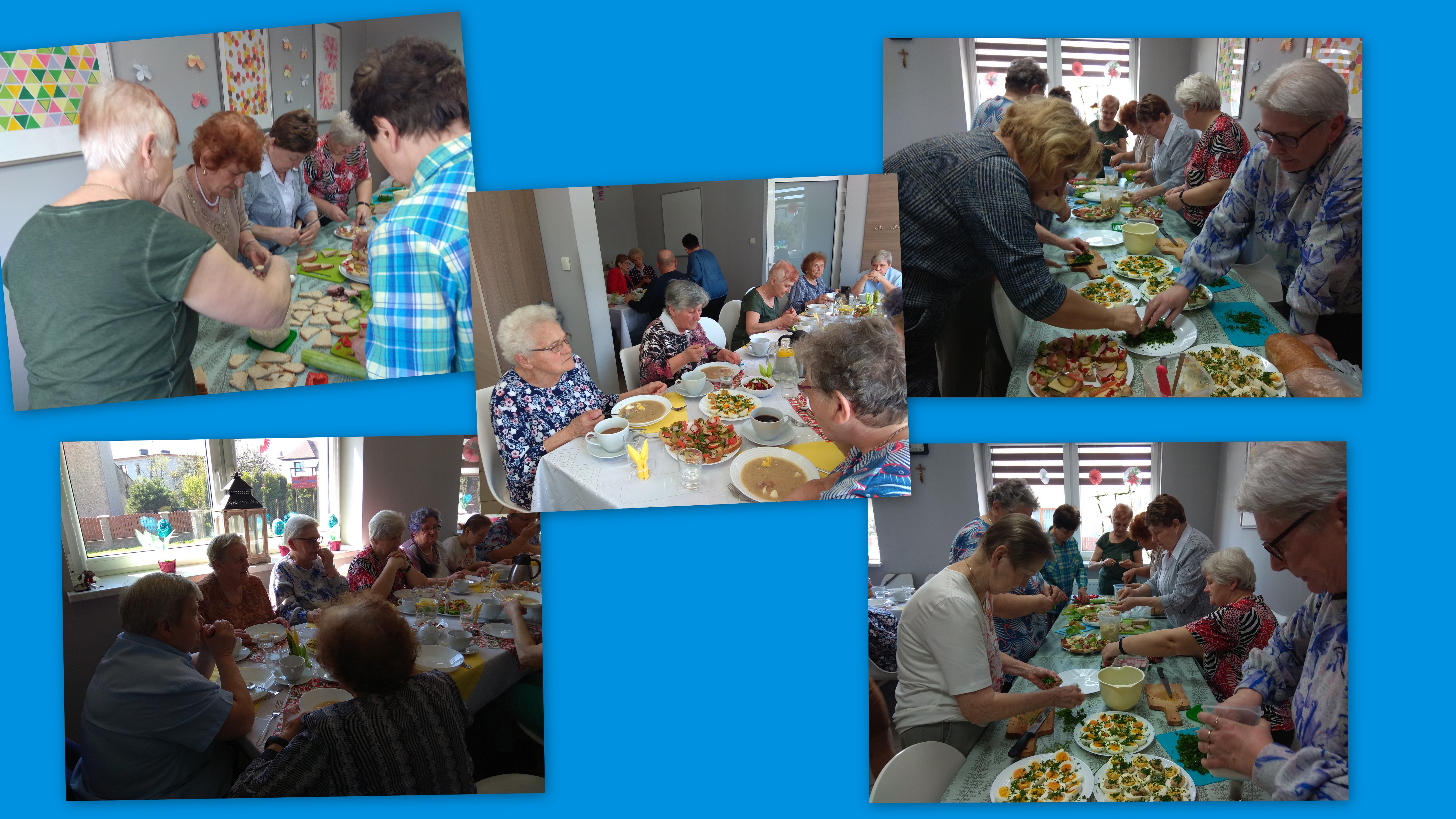 ŚNIADANIE WIELKANOCNE
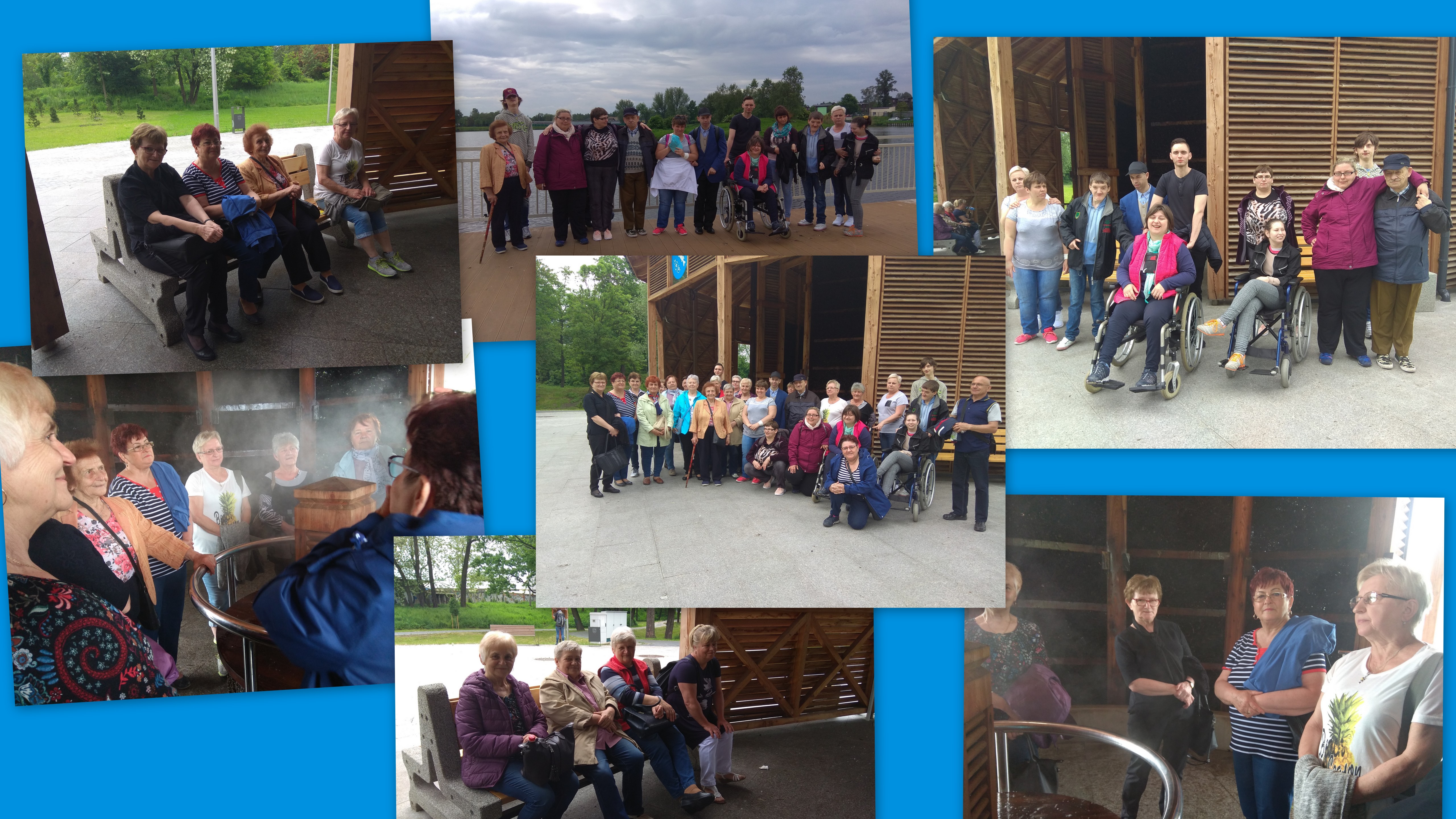 WYJAZD NA TĘŻNIĘ
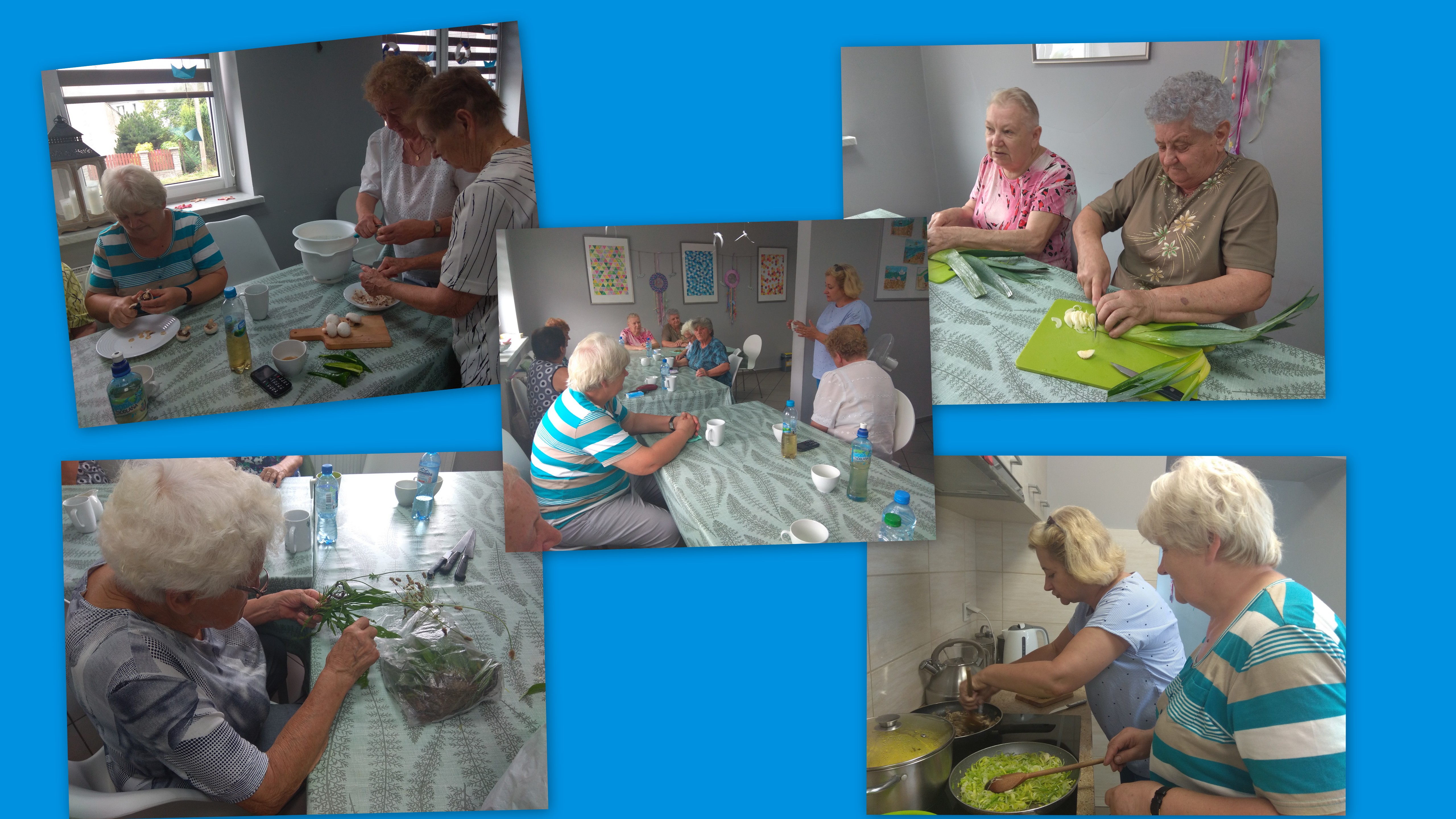 ZAJĘCIA Z DIETETYKIEM
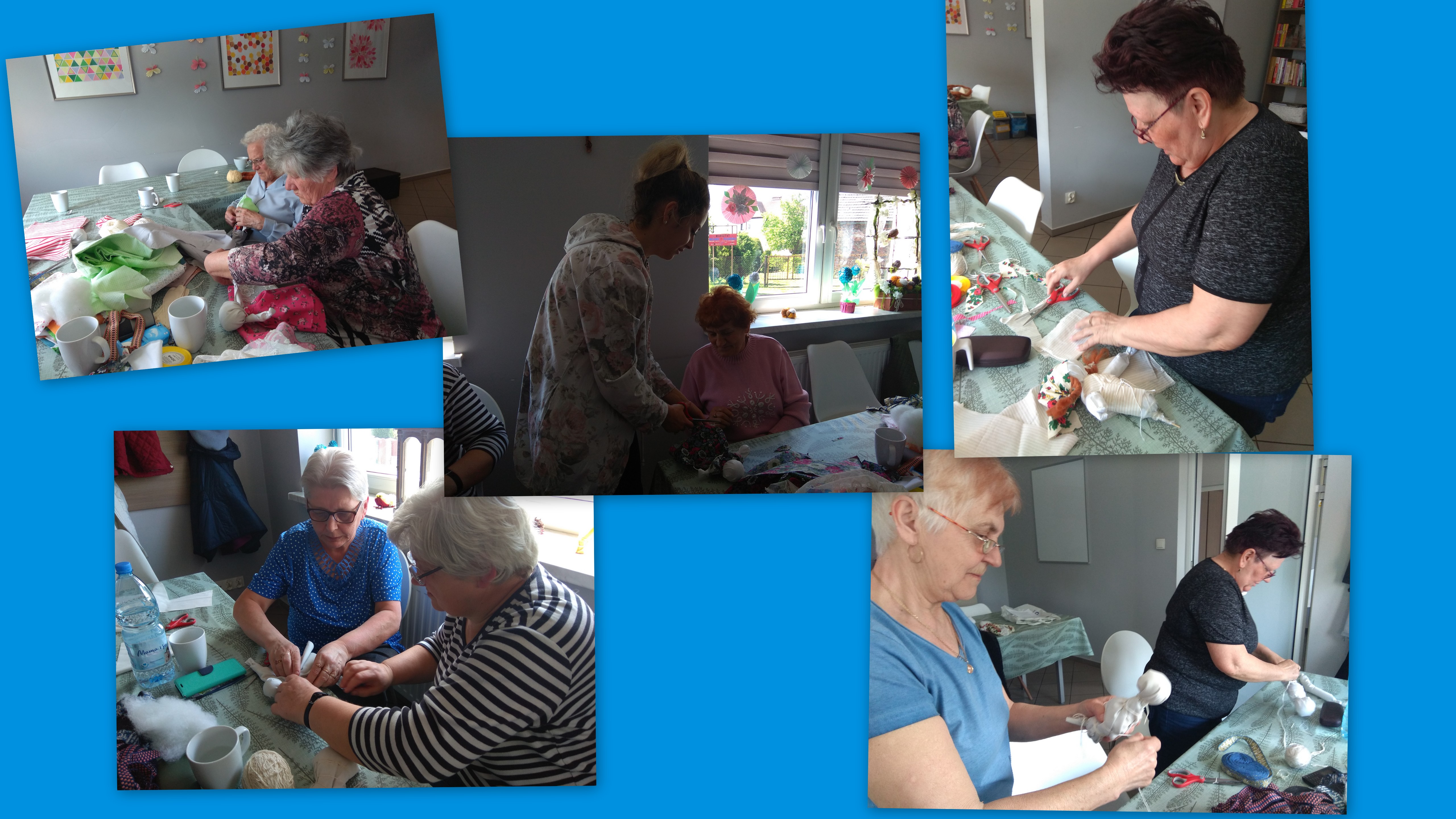 CODZIENNE WARSZTATY
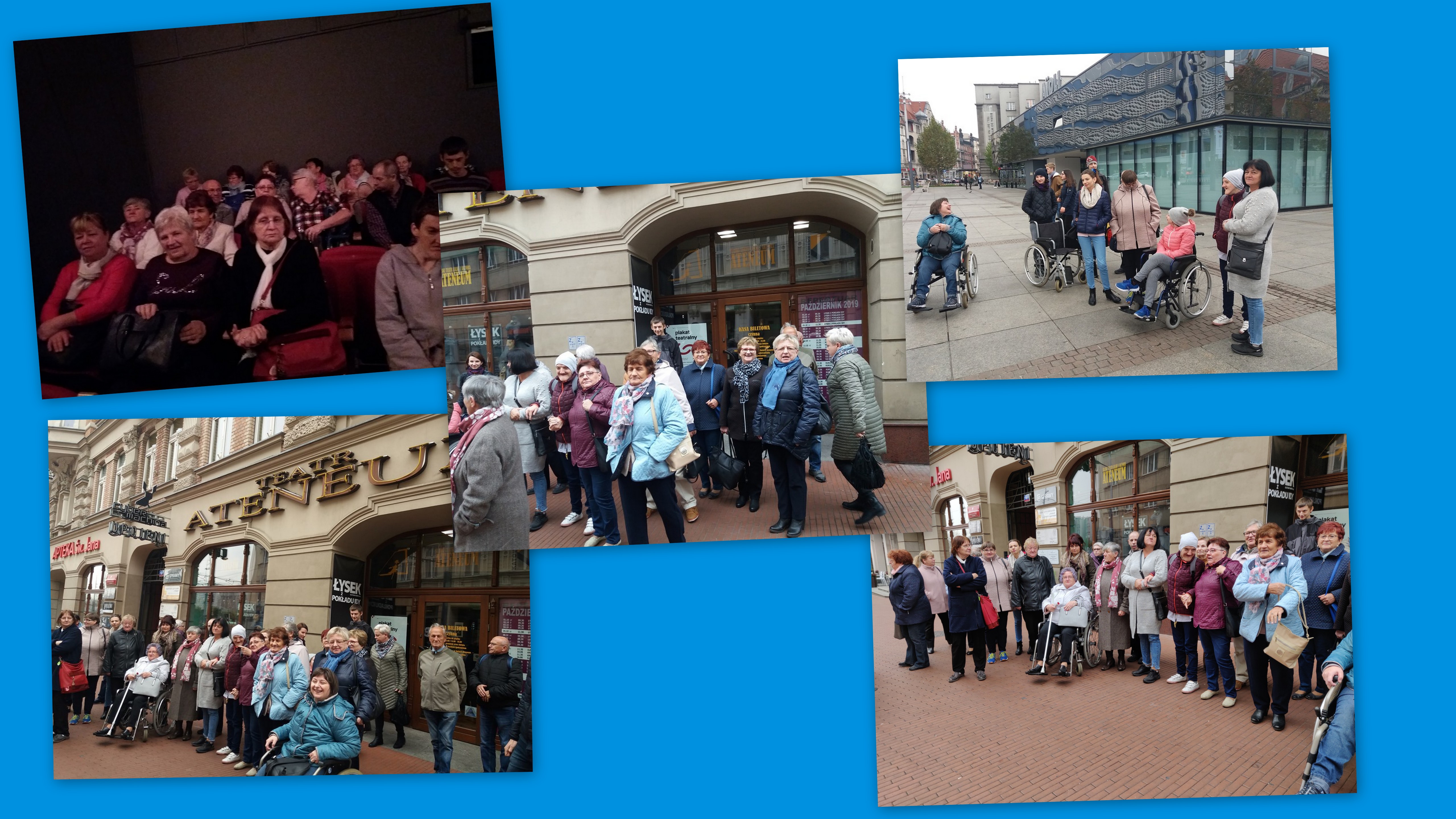 WYJAZD DO TEATRU
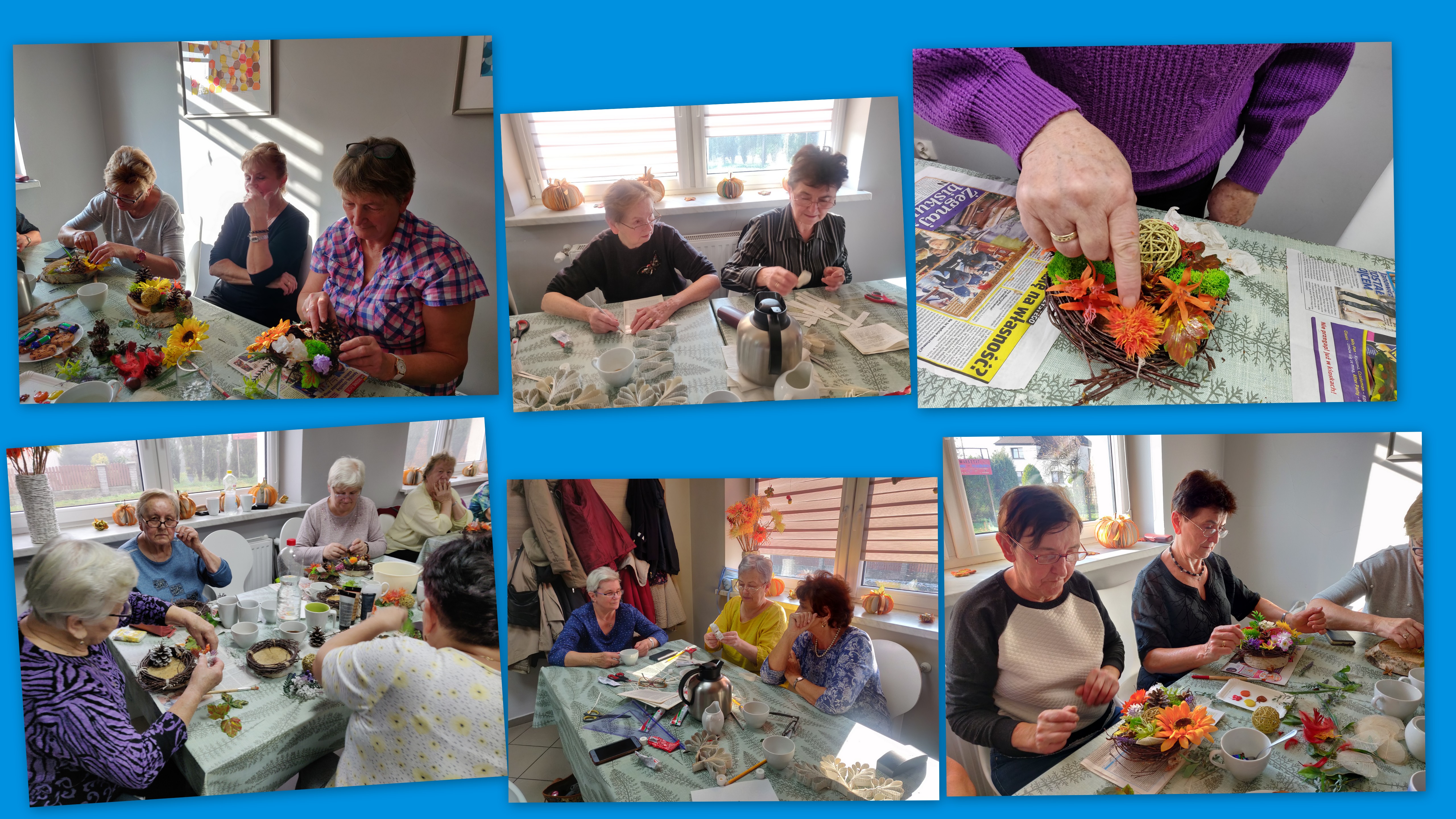 WARSZTATY JESIENNE
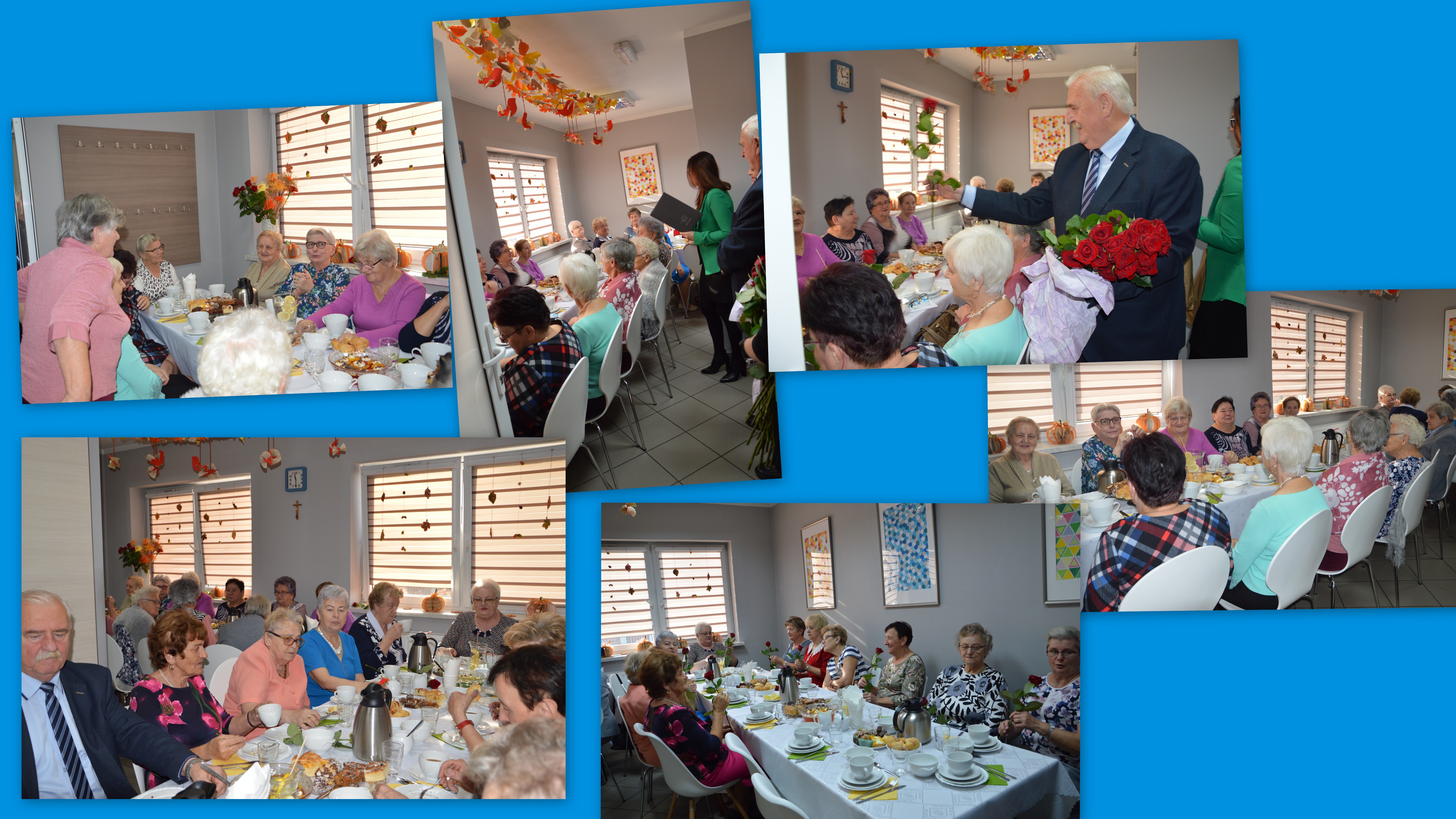 DZIEŃ SENIORA
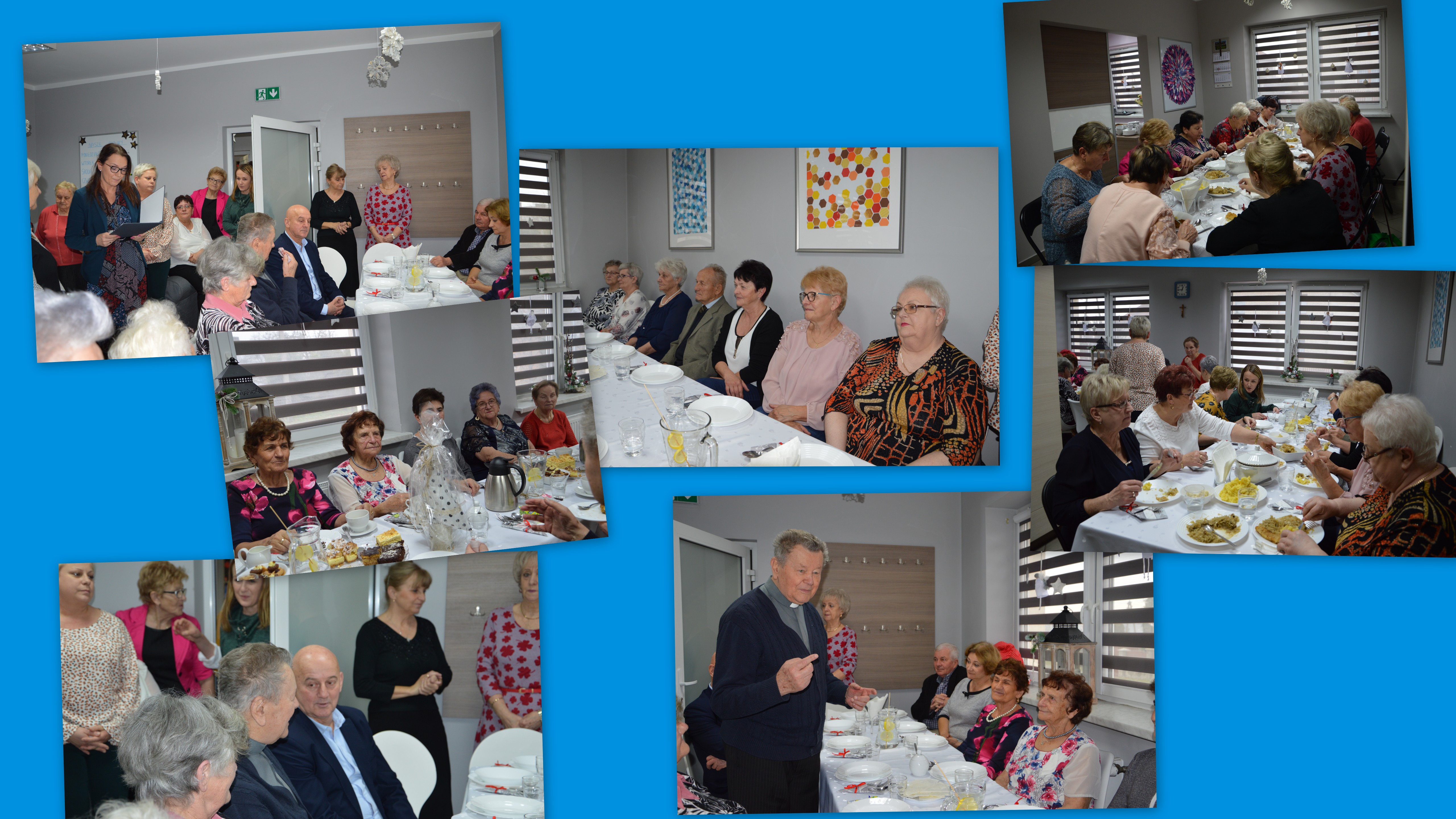 SPOTKANIE OPŁATKOWE